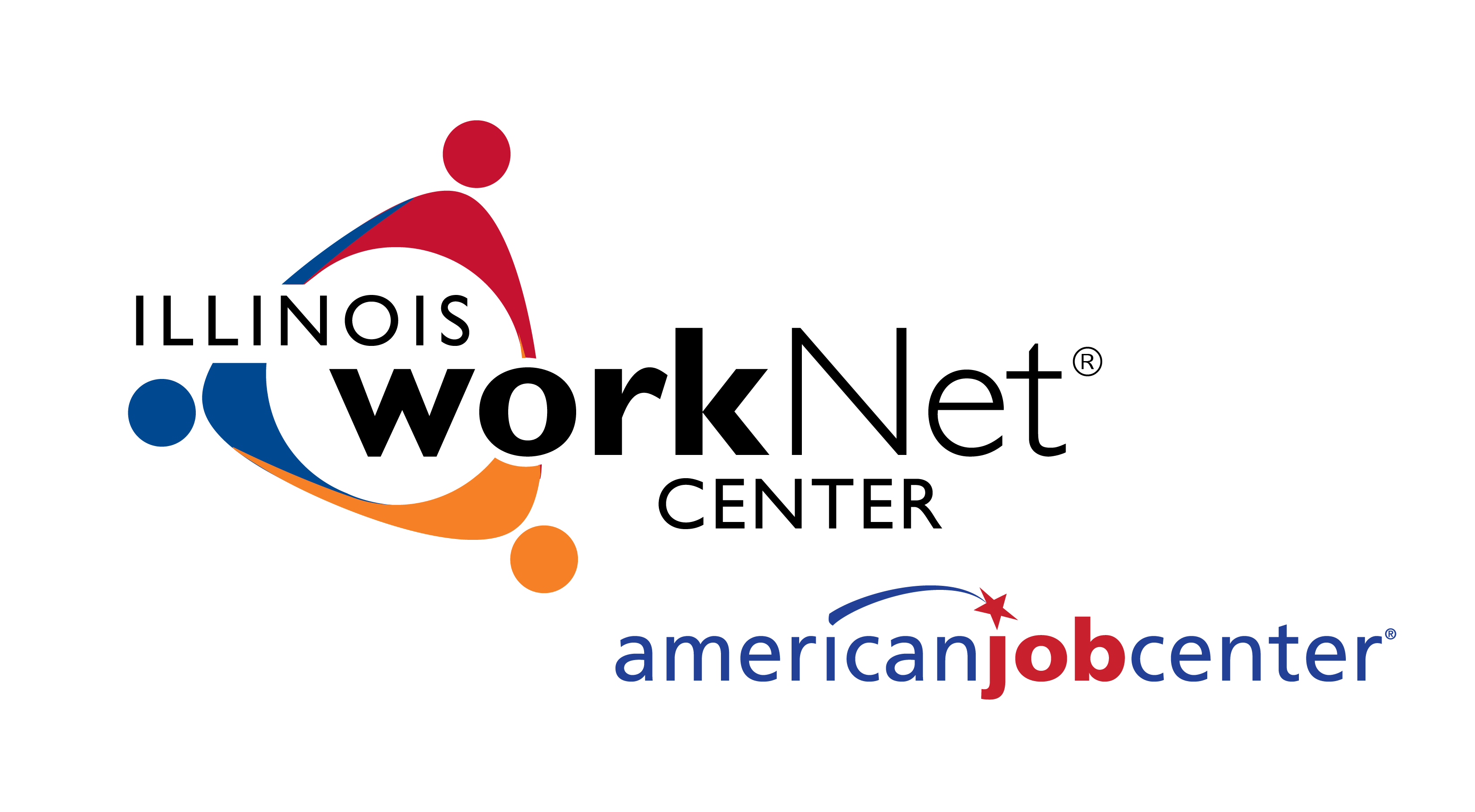 Potential Suspension Requests, Job Search, Relocation
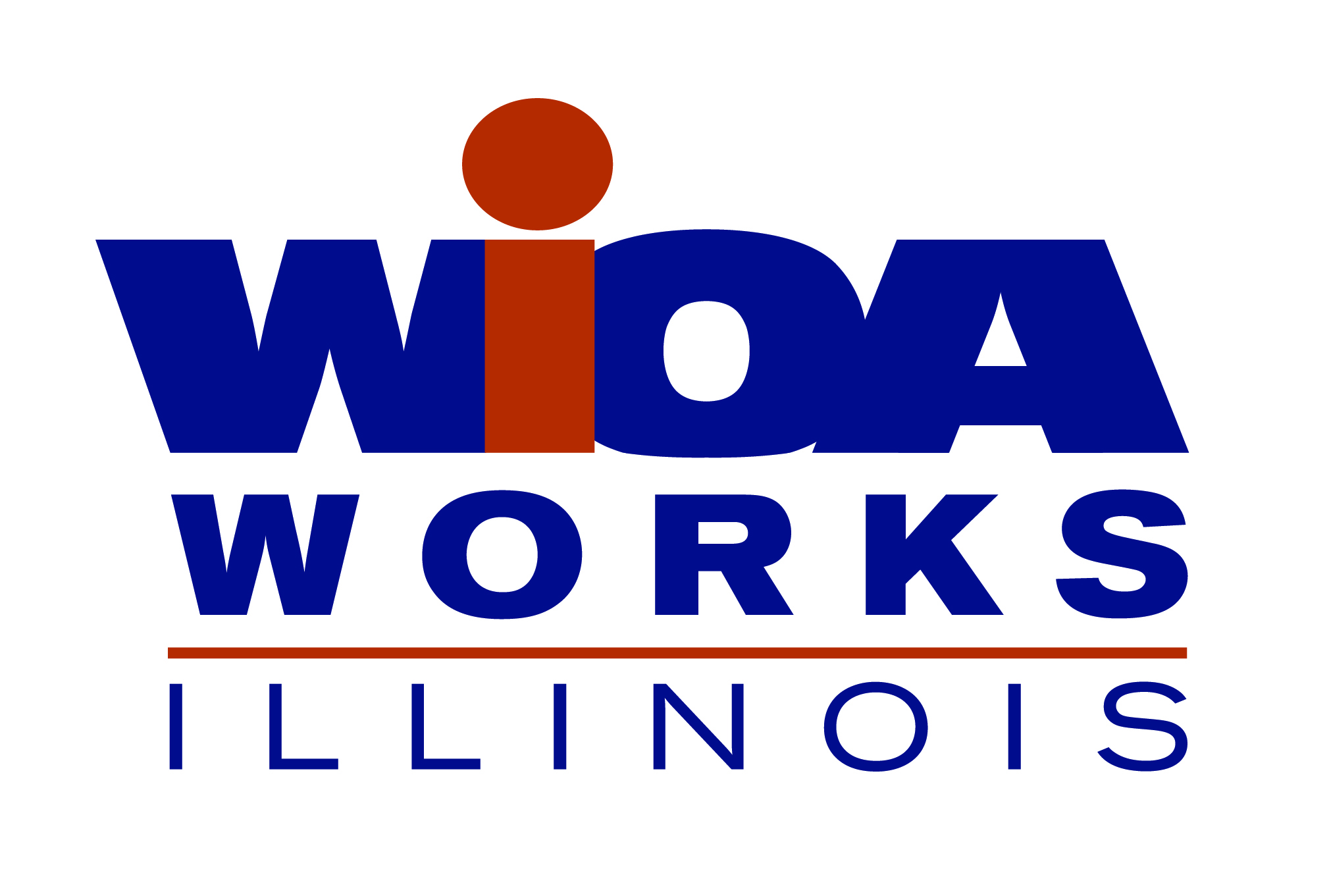 January 6, 2022
1
Potential Suspension Request (PSR)
Requirements to qualify for and maintain Trade Readjustment Assistance (TRA) benefits.

Non-compliance with any of the requirements may result in revocation or suspension of Unemployment Insurance (UI)/TRA benefits and/or Trade services.

Career planner is required to record the non-compliance in the Illinois Workforce Development System (IWDS).

Illinois Department of Employment Security (IDES) is responsible for making the determination of justifiable/unjustifiable cause and adjudication of the Potential Suspension Request.
2
PSR (cont.)
Potential Suspension Request process utilized to notify participant and IDES of potential ineligibility for UI/TRA benefits and/or Trade services.

Trade Potential Suspension Letter Commerce/Trade Form #003c (Potential Suspension Letter)

Participant has appeal rights.
3
PSR (cont.)
The following conditions will dictate when suspension of benefits may be necessary:
Participant was issued a Waiver from Training and refused suitable employment.
Participant enrolled in training but failed to start.
In training, ceased participation (dropped below full-time, quit).
Participant did not meet one of the qualifying requirements for eligibility in a Trade/TRA program.
Participant is non-compliant with Trade requirements (including alleged fraud).
Participant failed to meet required training benchmarks and completion TRA is in jeopardy.
4
PSR (cont.)
Participant was issued a Waiver from Training and Refused Suitable Employment.
Except when enrolled or participating in Trade approved training, a participant cannot refuse an offer of suitable employment.  Suitable employment is defined in 20 CFR 618.110 as “…work of a substantially equal or higher skill level than the worker’s past adversely affected employment, and wages for such work that are not less than 80 percent of the worker’s average weekly wage.  Part-time, temporary, short-term, or threatened employment is not suitable employment.”

If it is determined that a participant refused suitable employment a PSR must be entered.

Complete and mail to the participant the Potential Suspension Letter.  Case note the mailing of the letter.

Select Refused Suitable Employment from the drop down box for the reason.
5
PSR (cont.)
Enrolled in Training, Failed to Start.
A participant will be deemed to have failed to begin participation in an approved training program when the participant fails to attend one or more scheduled training classes and other training activities in the first week of the approved training program without justifiable cause.

Justifiable cause exists if the participant acted diligently but was unable to complete in a timely manner the relevant task at issue because of exigent circumstances.

Several reasons a participant may fail to start a training program as scheduled.
Training institution cancellation of the program or classes.
Change in the program start date.
Personal reasons.
6
PSR (cont.)
Requires entry of a PSR in IWDS.

Select Enrolled in Training, Failed to Start from the drop down box for the reason.
7
PSR (cont.)
In Training, Ceased Participation (dropped below full-time, quit).
A participant will be deemed to have ceased participation in an approved training program when the participant fails to attend all scheduled training classes and other training activities scheduled by the training provider in any week of the approved training program, drops below full-time or quits training with or without justifiable cause.

Justifiable cause exists if the participant acted diligently but was unable to complete in a timely manner the relevant task at issue because of exigent circumstances.

The full-time requirement does not apply to 2021R participants (served under petitions 98,000+).
8
PSR (cont.)
When a participant fails to submit two consecutive Bi-Weekly Attendance Sheets, it may not be possible to determine if the participant has ceased participation and/or quit training.  If this occurs, a PSR must be entered.
Two Ceased Participation Status records should already have been entered as well.

For all participants, in the last semester of training, the participant is allowed to attend part-time and still receive TRA and HCTC benefits with documentation from the training institution indicating the participant is in the last semester and will obtain the degree/certificate at the completion of the semester.
2021R participants (petitions 98,000+) may attend part-time training and still be eligible for TRA and HCTC benefits.

If the participant quits training and it is deemed justified by IDES, he/she may be able to resume the same training plan later.
9
PSR (cont.)
Complete and mail to the participant the Potential Suspension Letter and case note the mailing of the letter.

Enter the PSR in IWDS.

Select In training, ceased participation (dropped below full-time, quit) from the drop down box for the reason.

If it is known for certain the participant has quit training, a PSR entry is not required.  The career planner will just close the training services through the IEP Modification process.
10
PSR (cont.)
Participant Did not meet one of the Qualifying Requirements for Eligibility in a Trade/TRA Program.
It may be discovered during monitoring or otherwise that a participant did not meet one of the qualifying requirements for TRA/Trade such as:
The participant was not part of the certified worker group.
The participant did not have a qualifying separation.
The participant missed the 26/26 or 8/16 (2021R) deadline.
The training program was not Trade approvable.
Failure to make contact for 30 Day Waiver review.

Requires entry of a PSR in IWDS.
11
PSR (cont.)
Complete and mail to the participant the Potential Suspension Letter.  Case note the mailing of the letter.

Select Failure to Meet Qualifying Requirements for TRA/TAA from the drop down box for the reason.
12
PSR (cont.)
Non-Compliant with Trade Requirements.
The career planner will select this reason if none of the other reasons apply and when the participant is alleged to have committed fraud.

Complete and mail to the participant the Potential Suspension Letter.  Case Note the mailing of the letter.
13
PSR (cont.)
Benchmarks Not Met – No Completion TRA.
When the participant has failed two benchmarks and a modification to the training plan is not feasible, this type of PSR must be entered in IWDS.

Prior to paying Completion TRA, IDES will confirm with the career planner that the benchmarks are accurate and current.
A Completion TRA application must be submitted to IDES for a determination.
NOTE:  IDES will not adjudicate this issue until the participant has exhausted Additional TRA and a Completion TRA application has been submitted.
14
PSR (cont.)
Complete and mail to the participant the Potential Suspension Letter.  Case note the mailing of the letter.

Select Benchmarks Not Met – No Completion TRA from the drop down box for the reason.
15
PSR (cont.)
IDES adjudicates PSRs.

Career planner must follow up with IDES to finalize and close the PSR once an IDES determination is made.

Instructions on the process for each type of PSR are contained in the PSR Instructions document.
16
Job Search Allowance
Participants adversely affected under the Trade Program may be eligible for job search allowances to help them secure suitable employment outside the normal commuting area (10 miles in Illinois) within the continental United States.

Pre-approval required. (State Merit Staff Approval prior to beginning Job Search)

Reimbursement limited to 90% (100% for 2009 Program) of the pre-approved job search expenses (transportation, lodging, meals, and incidentals).

Maximum reimbursement up to $1,250 ($1,500 for 2009 Program) under a certification.
May be for a single job search or for multiple job search activities conducted through the participant’s enrollment in the Trade Program.
17
Job Search Allowance (cont.)
Job Search Activities.
Participants may be eligible to receive job search allowance payments for activities outside the normal commuting area to cover costs including, but not limited to:

Travel to and attendance at job fairs and interviews.

Travel to and attendance at prevocational workshops.

Making an in-person visit with a potential employer who may reasonably be expected to have openings for suitable employment.

Completing a job application in person with a potential employer who may reasonably be expected to have openings for suitable employment.
18
Job Search Allowance (cont.)
Going to a local one-stop, copy shop, Post Office, or similar entity to print, copy, mail, email or fax a job application, cover letter, and/or a resume.

Going to a local one-stop, public library, community center, or similar entity to use online job matching systems, to search for job matches, request referrals, submit applications/resumes, attend workshops, and/or apply for jobs.

Attending a professional association meeting for networking purposes.
19
Job Search Allowance (cont.)
Eligibility for a Job Search Allowance.
Complete and submit for approval a Trade Job Search Allowance Commerce/Trade Form #012 (Job Search Allowance) before the later of:
The 365th day after the date of the certification under which the participant is covered; or
The 365th day after the date of the participant’s las total separation; or
The 182nd day after the date of concluding approved training.

Be totally separated from the job covered under the certification when beginning the job search.
20
Job Search Allowance (cont.)
Receive a determination that the participant:
Cannot reasonably expect to secure suitable employment in the commuting area; and
Can reasonably expect to obtain, in the area of the job search, either:
Suitable employment; or
Employment that pays a wage of at least the 75th percentile of national wages, as determined by the National Occupational Employment Wage Estimates, and otherwise meets the definition of suitable employment;

Receive a determination that the participant cannot reasonably expect to secure suitable employment by alternatives to being physically present in the area of the job search, such as by searching and interviewing for employment by means of the internet or other technology;
21
Job Search Allowance (cont.)
How to find the 75th percentile of national wages:
Visit BLS web page: https://www.bls.gov/oes/current/oessrcst.htm
Select the appropriate state and occupation for the worker, view percentile wage estimates, and locate the 75th percentile.
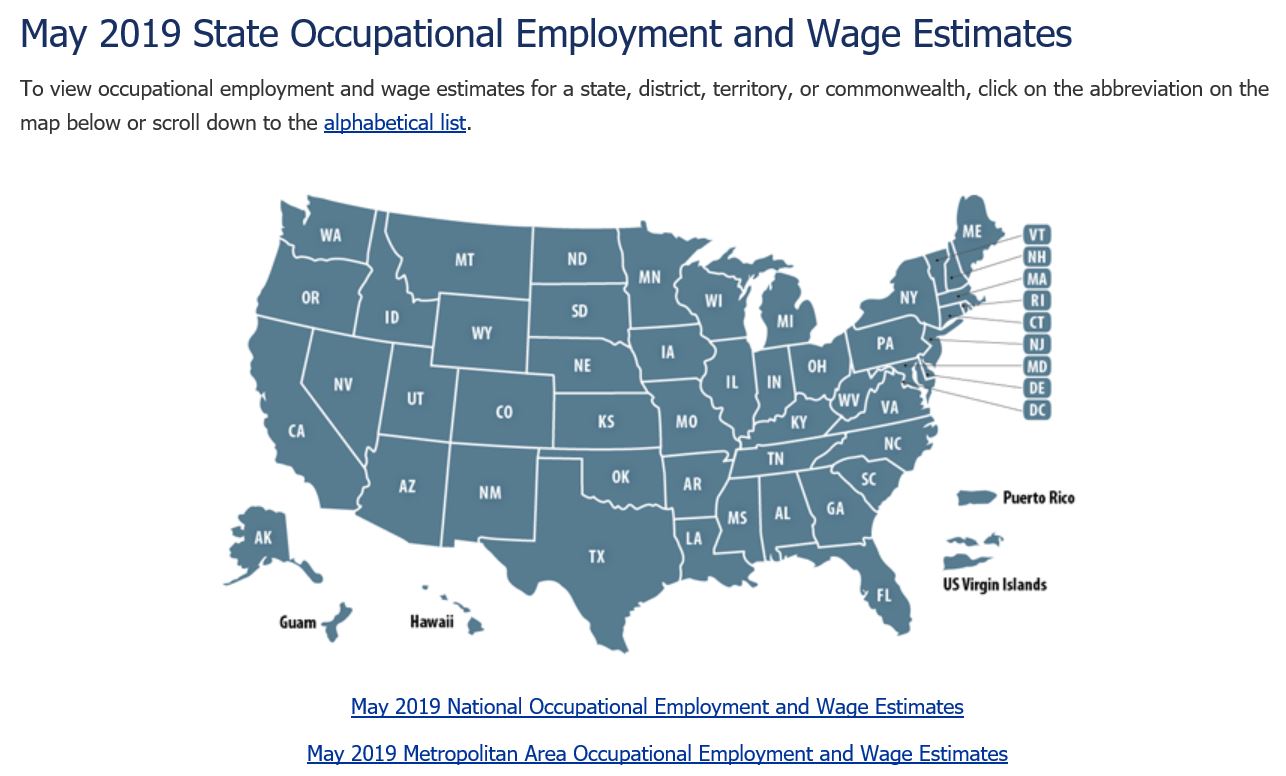 22
Job Search Allowance (cont.)
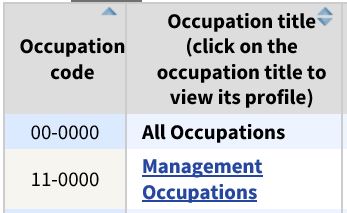 23
Job Search Allowance (cont.)
24
Job Search Allowance (cont.)
The participant has not previously received a relocation allowance under the same certification; and

Complete a pre-approved job search within 30 calendar days after the participant leaves the commuting area to begin the job search.
A participant has completed a job search when the participant either:
Obtains a bona fide offer of employment; or
Has, with LWIA verification, as provided in 618.420(a)(2), contacted each employer the participant planned to contact, or to whom the participant was referred as part of the job search.
25
Job Search Allowance (cont.)
Findings required for a Job Search Allowance.
Before a liable state may approve final payment of a job search allowance, the liable state must:

Find that the participant meets the eligibility requirements for a job search allowance specified in 618.415; and

Verify that the participant contacted each employer the state certified or to whom the state or one-stop center referred the participant as part of the job search and must find that the participant completed the job search within the time limits stated in 618.415(a)(6).
26
Job Search Allowance (cont.)
Pre-approval by state merit staff required.
Entry of new IEP Service and Status Records or update current IEP Status Record.
Entry of Job Search Allowance Service Record.
Entry of new or add a new episode to Case Management Services.
Entry of Case Note.
Upload Job Search Application.
Email state merit staff requesting approval.
27
Job Search Allowance (cont.)
Amount of a Job Search Allowance.
The participant’s job search allowance is 90% (100% for 2009 Program) of the total costs of a participant’s travel and lodging and meals up to the maximum limit.

Travel – the participant’s allowable travel expenses may not exceed 90% (100% for 2009 Program) of the prevailing cost per mile by privately owned vehicle under 41 CFR chapters 300 through 304, the Federal Travel Regulation (FTR), found at https://www.gsa.gov, for round trip travel by the usual route from the participant’s home to the job search area, through other forms of transportation may be utilized.
28
Job Search Allowance (cont.)
Lodging and Meals – the participant’s allowable lodging and meals costs cannot exceed the lesser of:

The actual cost for lodging and meals while engaged in the job search;
                                                      OR
50% of the prevailing per diem allowance under the FTR found at https://www.gsa.gov, for the participant’s job search area.
29
Job Search Allowance (cont.)
The participant’s total job search allowance under a certification may not exceed the maximum allowed based on the Trade Program, not matter how many job searches the participant undertakes.
Maximum limit (all programs except 2009) - $1,250.
Maximum limit for 2009 program - $1,500.

If the participant is entitled to be paid or reimbursed by another source for any of these travel, lodging, and meals expenses, the job search allowance must be reduced by the amount of the payment or reimbursement.
30
Job Search Allowance (cont.)
Reconciliation of a Job Search Allowance Payment/Reimbursement.
Upon completion of the job search activity, the participant must reconcile the job search activity by completing the Trade Job Search Allowance Commerce/Trade Form #012 (Job Search Allowance).
Provide documentation of each employer/LWIA contact made and the outcome of the contact.
Provide receipts for lodging and transportation expenses incurred by the participant pursuant to the job search.
Proof the interview of activity occurred.

If an advance was provided:
The participant must return any amount advanced which exceeds the actual approved job search costs maximum allowed; or
The participant will receive the difference if the amount advanced was less than the actual approved job search costs.
31
Job Search Allowance (cont.)
State merit staff approval must occur prior to the participant being reimbursed for any costs associated with the job search activity.
Update current IEP Status Record.
Entry of Job Search Reconciliation Service Record.
Update Case Management Services.
Entry of a Case Note.
Upload Job Search Allowance Form and copies of receipts.
Upload verification of Job Search Activity.
Email state merit staff requesting approval.
32
Relocation Allowance
Individuals adversely affected under the Trade Program may be eligible for relocation allowances to help the participant and the participant’s family relocate outside the normal commuting area (10 miles in Illinois) within the United States upon obtaining suitable employment.

A participant may receive the relocation allowance only once under a given certification.

Maximum reimbursement up to and not more than 90% (100% for 2009 Program) of the reasonable and necessary expenses (including but not limited to subsistence and transportation expenses) incurred in transporting the participant and the participant’s family and household goods; and a lump sum equivalent to three times the participant’s average weekly wage, up to the maximum payment of $1,250 or $1,500 (2009 Program).
33
Relocation Allowance (cont.)
In instances where a single employer employs both spouses and thus both becoming Trade certified, payment of relocation allowances is limited to only one of the individuals in a family unit to prevent duplication of payments for a single relocation.

If both members apply, and both qualify, the participant who files an application first, receives the payment.
34
Relocation Allowance (cont.)
Eligibility for a Relocation Allowance.
File a Trade Relocation Allowance Commerce/Trade Form #013 (Relocation Allowance) before the later of:
The 425th day after the date of the certification under which the participant is covered; or
The 425th day after the date of the participant’s last total separation; or
The 182nd day after the date of concluding approved training;

Be totally separated from the job covered under the certification when the relocation begins;

Not have already received a relocation allowance under the same certification;
35
Relocation Allowance (cont.)
Relocate within the United States but outside the participant’s commuting area;
Receive a determination that:
The participant has no reasonable expectation of securing suitable employment in the commuting area; and
Has obtained either suitable employment or employment that pays a wage of at least the 75th percentile of national wages, as determined by the National Occupational Employment Wage Estimates, and otherwise meets the suitable employment requirements, or
A bona fide offer such employment, in the area of intended relocation;
36
Relocation Allowance (cont.)
How to find the 75th percentile of national wages:
Visit BLS web page: https://www.bls.gov/oes/current/oessrcst.htm
Select the appropriate state and occupation for the worker, view percentile wage estimates, and locate the 75th percentile.
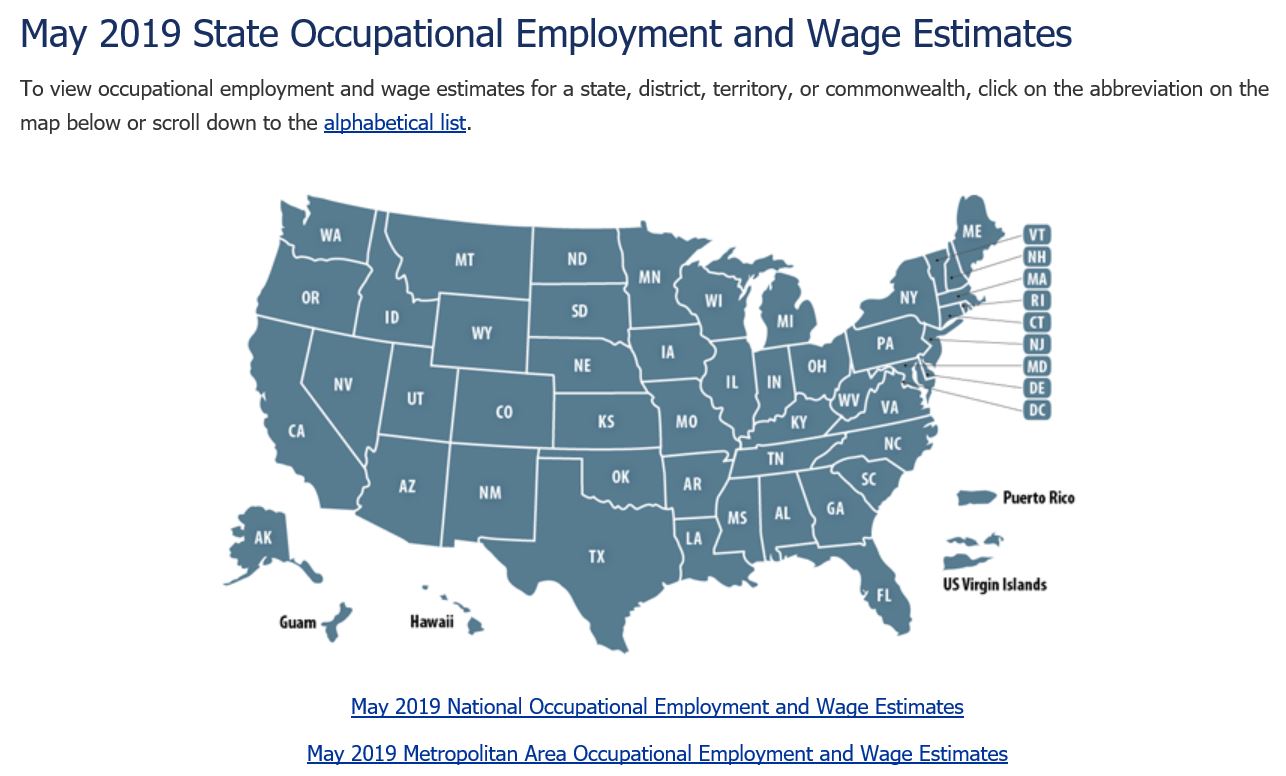 37
Relocation Allowance (cont.)
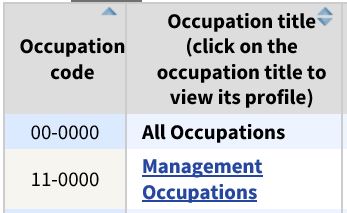 38
Relocation Allowance (cont.)
39
Relocation Allowance (cont.)
Begin the relocation as promptly as possible after the date of certification but not later than:
182 days after the participant filed the application for a relocation allowance; or
182 days after the conclusion of an approved training program, if the participant entered a training program that received supplemental assistance approved under 618.640(c) (subsistence payment) and (d)(transportation payments), for training outside the participant’s commuting area; and

Complete the relocation within a reasonable time as determined in accordance with Federal Travel Regulations (FTR) with the sate giving consideration to, among other factors, whether:
Suitable housing is available in the area of relocation;
40
Relocation Allowance (cont.)
The participant can dispose of the participant’s residence;
The participant or a family member is ill; and
A member of the family is attending school, and when the family can best transfer the member to a school in the area of relocation.

The state may not approve a relocation allowance and a job search allowance for a participant at the same time.

However, if the participant has received a job search allowance, the participant may receive a relocation allowance at a later time or receive a relocation allowance as a result of a successful job search for which the participant received a job search allowance.
41
Relocation Allowance (cont.)
Findings required for a relocation allowance.
Before the liable state may approve final payment of a relocation allowance, the liable state must make the following findings:

The participant met the eligibility requirements for a relocation allowance specified in 618.445(a)(1) through (7), and it not also simultaneously receiving a job search allowance as specified in 618.445(b);

The participant submitted the application for a relocation allowance within the time limits specified in 618.445(a)(1);

The participant began and completed the relocation within the time limitations specified in 618.445(a)(6) and (7); and

The participant obtained suitable employment, or a bona fide offer of such suitable employment, in the area of the intended relocation, in accordance with 618.445(a)(5).  The liable state must verify the suitable employment, or the bona fide offer, with the employer.
42
Relocation Allowance (cont.)
Requesting state merit staff approval.
Completion of Relocation Application.
Enter new IEP or update the current IEP Status Record.
Enter a Relocation Allowance Service Record.
Enter a new or add a new episode to existing Case Management Services.
Enter a Case Note.
Upload the Relocation Application and copies of moving estimates.
Email state merit staff requesting approval.
43
Relocation Allowance (cont.)
Amount of a relocation allowance.

Travel.
Reimbursement up to 90% (100% for 2009 Program) of the prevailing cost per mile by privately owned vehicle under the FTR, found at https://www.gsa.gov/, for travel from the participant’s old home to the participant’s new home.

Separate travel of a family member or members who, for good cause and with the approval of the state, must travel separately to their new home, may also be reimbursed.  Good cause includes, but it not limited to, reasons such as a family member’s health, schooling, job, or economic circumstances.
44
Relocation Allowance (cont.)
Lodging and meals.
Reimbursement of 90% (100% for 2009 Program) of the lodging and meal expenses for the participant and his or he family while they are in transit, but such costs may not exceed the lesser of:

The actual lodging and meals cost to the participant and his or her family while they are traveling; or

50% of the prevailing per diem allowance under the FTR, found at https://www.gsa.gov/, for the relocation area for those days while the participant and his or her family are traveling.
45
Relocation Allowance (cont.)
Movement of household goods.
Reimbursement of 90% (100% for 2009 program) of the allowable costs of moving the participant’s and family’s household goods and personal effects in accordance with the FTR (41 CFR chapter 302).

Moving by the most economical commercial carrier the state can reasonably expect the participant to use, moving by rental truck or trailer (for rental, mileage, and fuel), or moving a house trailer or mobile home.


Includes costs of temporary storage of household goods for up to 60 days.
46
Relocation Allowance (cont.)
Move of a house trailer or mobile home specific requirements:

The participant must obtain an estimate of the moving cost.

The estimate may include the cost of insuring such goods and effects for their actual value or $40,000, whichever is less, against loss or damage in transit.

If more economical, the state may make direct arrangements for moving and insuring participant’s household goods and personal effects with a carrier and insurer selected by the participant and make the payment directly to the career and insurer.

The maximum net weight of the household goods relocated from the participant’s old home to the relocation area may not exceed that set by the FTR.
47
Relocation Allowance (cont.)
As part of the relocation allowance, the participant will receive a lump sum equivalent to three times the participant’s average weekly wage, not to exceed $1,250 ($1,500 for 2009 program).

If the participant is eligible to receive or has received moving expenses from any other source for the same relocation, the state must deduct the amount received from the amount of the relocation allowance.

In no case may a travel allowance be paid for the participant for a family member more than once for a single relocation.
48
Relocation Allowance (cont.)
Payment of a relocation allowance.
If the participant makes a timely application, is covered under a certification, and is otherwise eligible, the state must make payment as promptly as possible.

The state must pay the allowance computed no earlier than 10 days in advance of, and no later than at the time of, the participant’s scheduled departure to begin the relocation.
49
Relocation Allowance (cont.)
Reconciliation of the relocation allowance.
After a participant completes the relocation, the participant must certify the expenses associated with the relocation, in accordance with the FTR and Uniform Guidance in 2 CFR part 200.  This may include receipts for all lodging, purchased transportation, or other expenses.

A participant completes a relocation when the participant and the family, if any, along with household goods and personal effects are delivered to the new residence in the area of relocation or to temporary storage.

If the participant moves no household goods and personal effects, then a participant completes the relocation when the participant and family, if any, arrive in the area of relocation and establish a residence in the new area.
50
Relocation Allowance (cont.)
Completion of a Reconciliation required.

Complete Trade Reconciliation Allowance Reconciliation Commerce/Trade Form #013 (Trade Relocation Allowance).

If an advance the participant received was more or less than the actual allowance, an appropriate adjustment and payment of the balance entitled, if any, must be made to the participant or the participant must repay any excess received, if any.

Process an IEP Modification for approval of the Relocation Reconciliation.
Update the IEP Status Record.
Update Case Management Services.
Add a Case Note.
Enter Relocation Reconciliation Service Record.
Upload Relocation Reconciliation Form and receipts.
Email state merit staff requesting approval.
51
FORMS - General
Link to forms in e-Policy on Illinois workNet.




https://apps.illinoisworknet.com/WIOAPolicy/Policy/Home

Always double check the workNet site for the most recent forms.
https://www.illinoisworknet.com/tradeforms
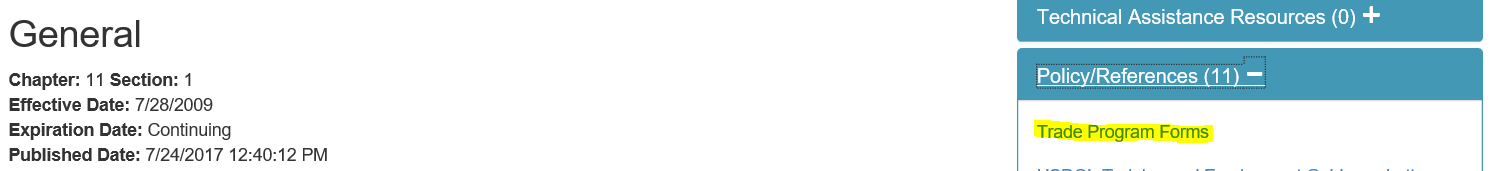 52
Websites
Illinois workNet Trade Forms
https://www.illinoisworknet.com/tradeforms

US Department of Labor Employment & Training Trade Site
https://www.dol.gov/agencies/eta/tradeact

Illinois Workforce Development System (IWDS)
https://iwds.dceo.Illinois.gov/iwds/staffhome.html

US General Services Administration (GSA)
http://www.gsa.gov

Workforce GPS (Trade 101 Resources)
https://taa.workforcegps.org/
53
DCEO Trade Contacts
Susan Boggs
TAA Coordinator
susan.boggs@illinois.gov


Sheila Sloan
Quality Assurance
sheila.sloan@illinois.gov
217-685-2513
Crystal Bigelow
Trade Grants
crystal.Bigelow@illinois.gov

Lori Graham
Manpower Planner
lori.graham@illinois.gov
309-830-8458
54
IDES Trade Unit Contacts
John Ferry
Special Programs Manager
john.ferry@illinois.gov

Erik Hack
ATAA/RTAA Coordinator
erik.hack@illinois.gov
Amy Saumur
TRA & UI Claims
amy.saumur@illinois.gov

Angela Mosley
Petition Lists, TRA & UI Claims
angela.mosley@illinois.gov

TRADE UNIT PHONE NUMBER:
217-524-7826
55
Trade Training
Upcoming Training
January 11 – Credential & Measurable Skill Gains (MSG), Exiting Participants
January 13 – TAPR/ GRS, Appeals, Fraud, Overpayments & Monitoring

Additional Training if needed

Training recordings, presentations, and materials posted at: 
https://www.illinoisworknet.com/WIOA/Resources/Pages/Archived-Training.aspx
56
Questions
57